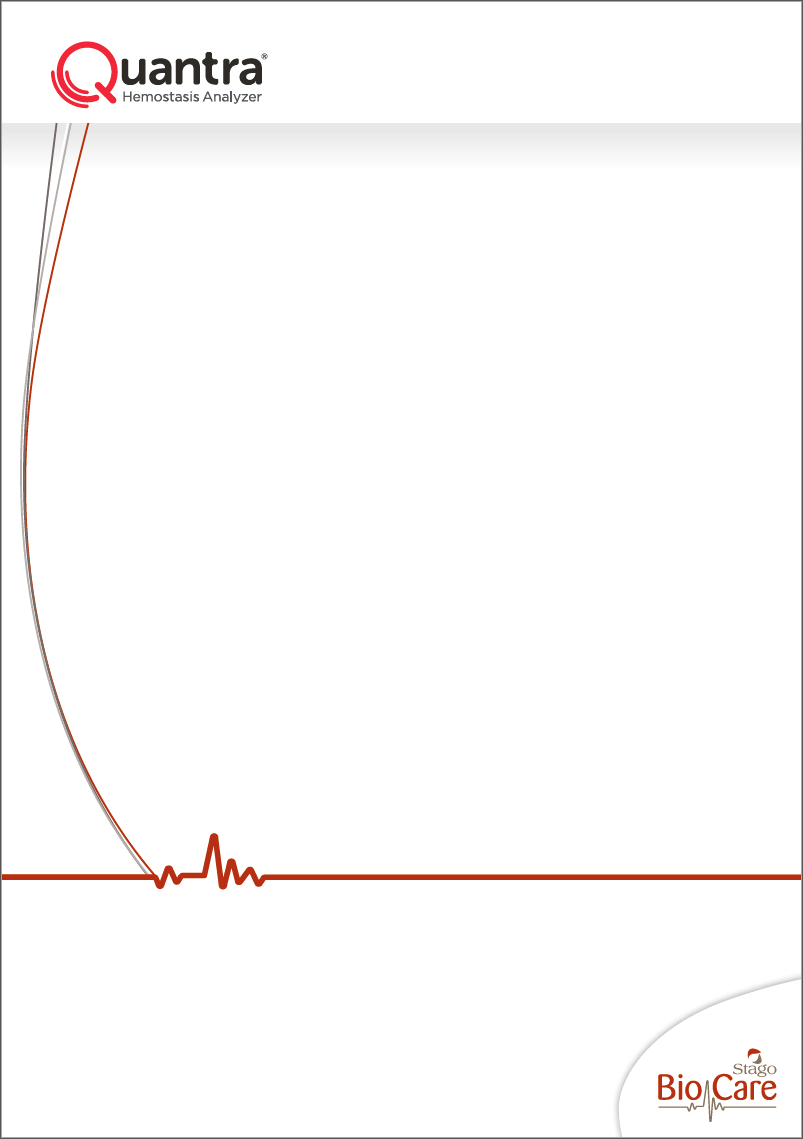 CONDITIONS DE PRELEVEMENT
X
TUBE  DE PRELEVEMENT
P
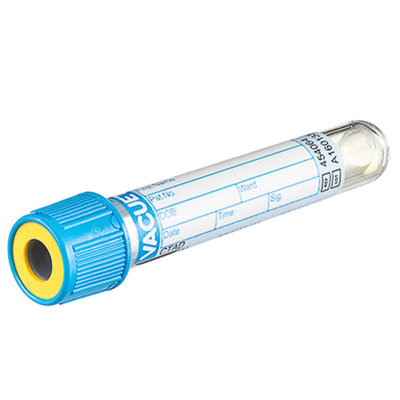 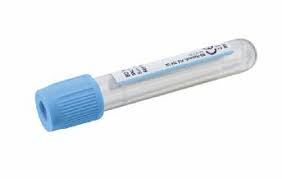 Tube CTAD
Tube Citrate de Sodium
Prélèvement sur cathéter artériel
1
Purge à la seringue
+
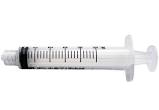 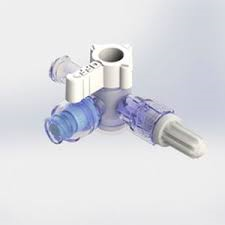 2
Prélèvement sur tube citraté BD 2,7 mL
+
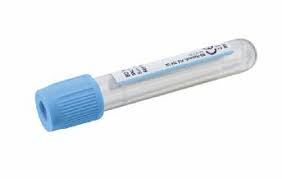 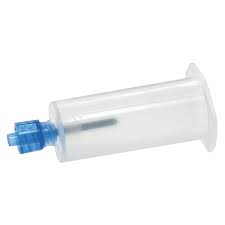 3
Homogénéiser doucement le tube 5 fois
4
Vérifier le bon remplissage du  tube
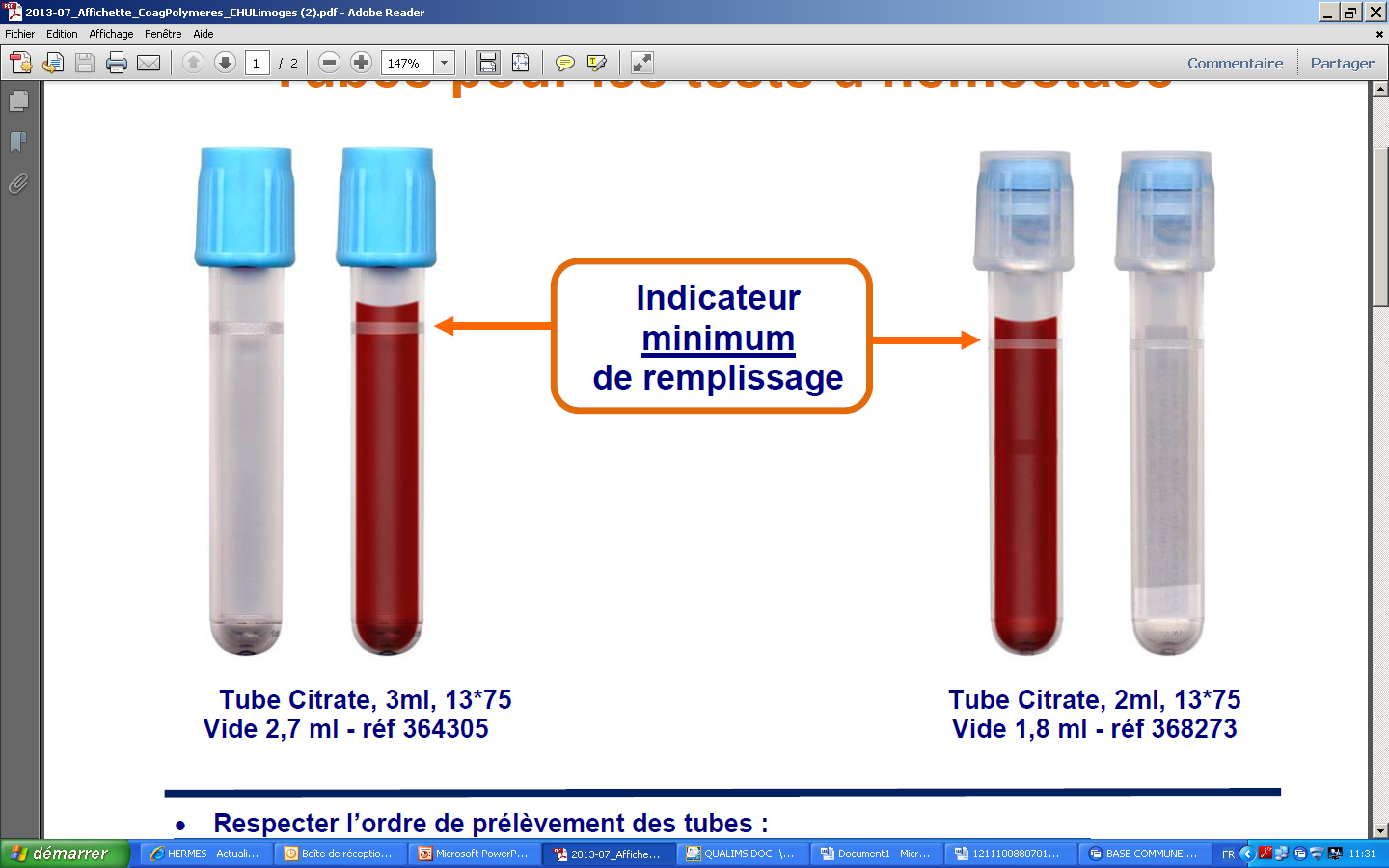 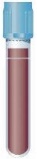 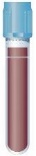 5
Etiqueter le tube
LHEM AHEMO 0144 A